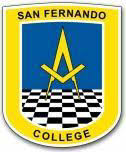 San Fernando College
Programa de
Integración Escolar
Razones 

Ed. Diferencial, Bernardita Cortés Recabarren
Ed. Diferencial, Bernardita Cortés Recabarren.
¿Qué son las razones en matemáticas?
Es un vínculo entre dos magnitudes que son comparables entre sí. 
Se trata de aquello que resulta cuando una de las magnitudes o cantidades se divide o se resta por otra.
 Las razones, por lo tanto, pueden expresarse como fracciones o como números decimales.
Por ejemplo:

 La razón de 24 entre 6 es igual a 4.
Esto quiere decir que si dividimos 24 en 6, obtendremos 4 como razón matemática.
2
24 / 6 = 4   dicho de otro modo: 6 x 4 = 24
Cabe destacar que, en muchas oportunidades, se distingue entre razón geométrica y razón aritmética. La razón geométrica supone el cociente de una progresión geométrica y consiste en comparar, como hicimos en el ejemplo anterior, dos cantidades a partir de su cociente (determinando qué número de veces está presente una en la otra).
Podemos afirmar, siguiendo con el mismo ejemplo, que 24 tiene 4 veces 6
3
Por ejemplo
Si queremos comparar estas dos cantidades entre si se puede realizar de la siente forma:
Niños 8
Niñas 16
8
16
Esto ya se convierte en una razón porque estamos comparando dos números  o dos cantidades
Por casa 8 estudiantes varones hay 16 estudiantes mujeres
4
Por ejemplo
la mitad de 8 es 4 y la mitad de 16 es 8
La mitad de 4es 2 y la mitad de 8 es 4
Niños 8
Niñas 16
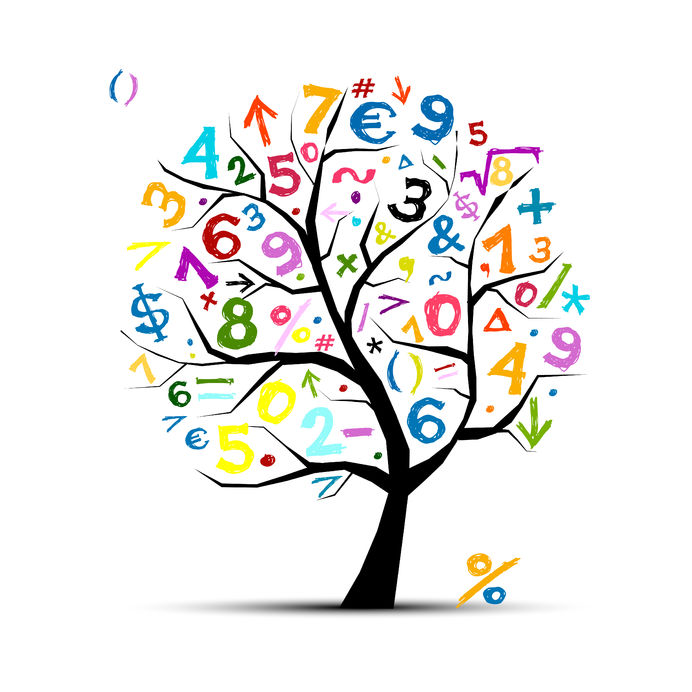 8
 16
4
8
2
4
Esto se puede simplificar
5
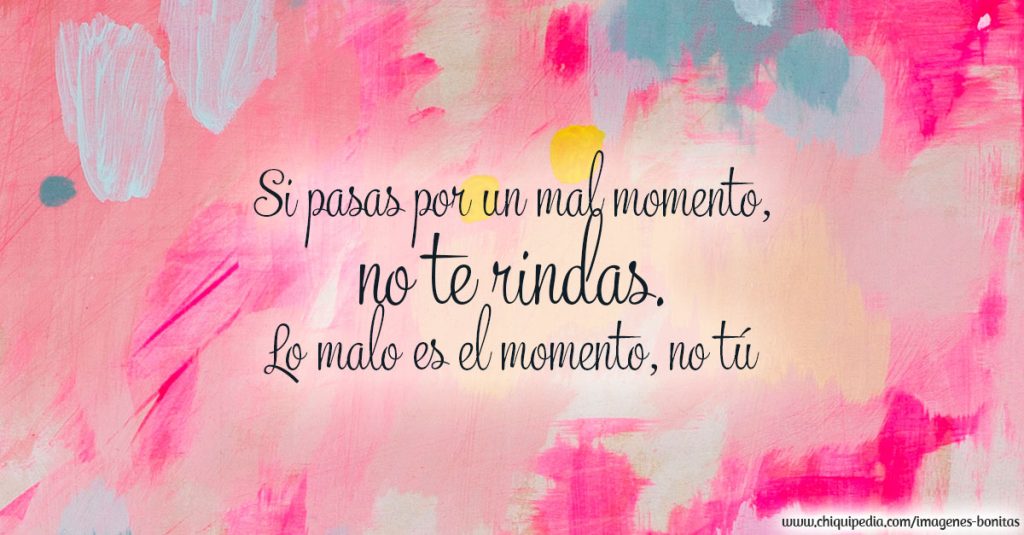 6